Republic of Croatia
Meteorological and Hydrological Service
http://meteo.hr


Calibration capabilities of 
DHMZ-SOUL
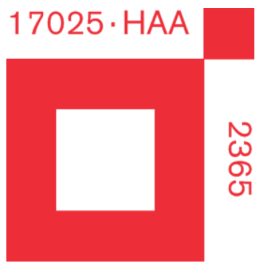 CL Facilities: Temperature (-60 – 200 °C)
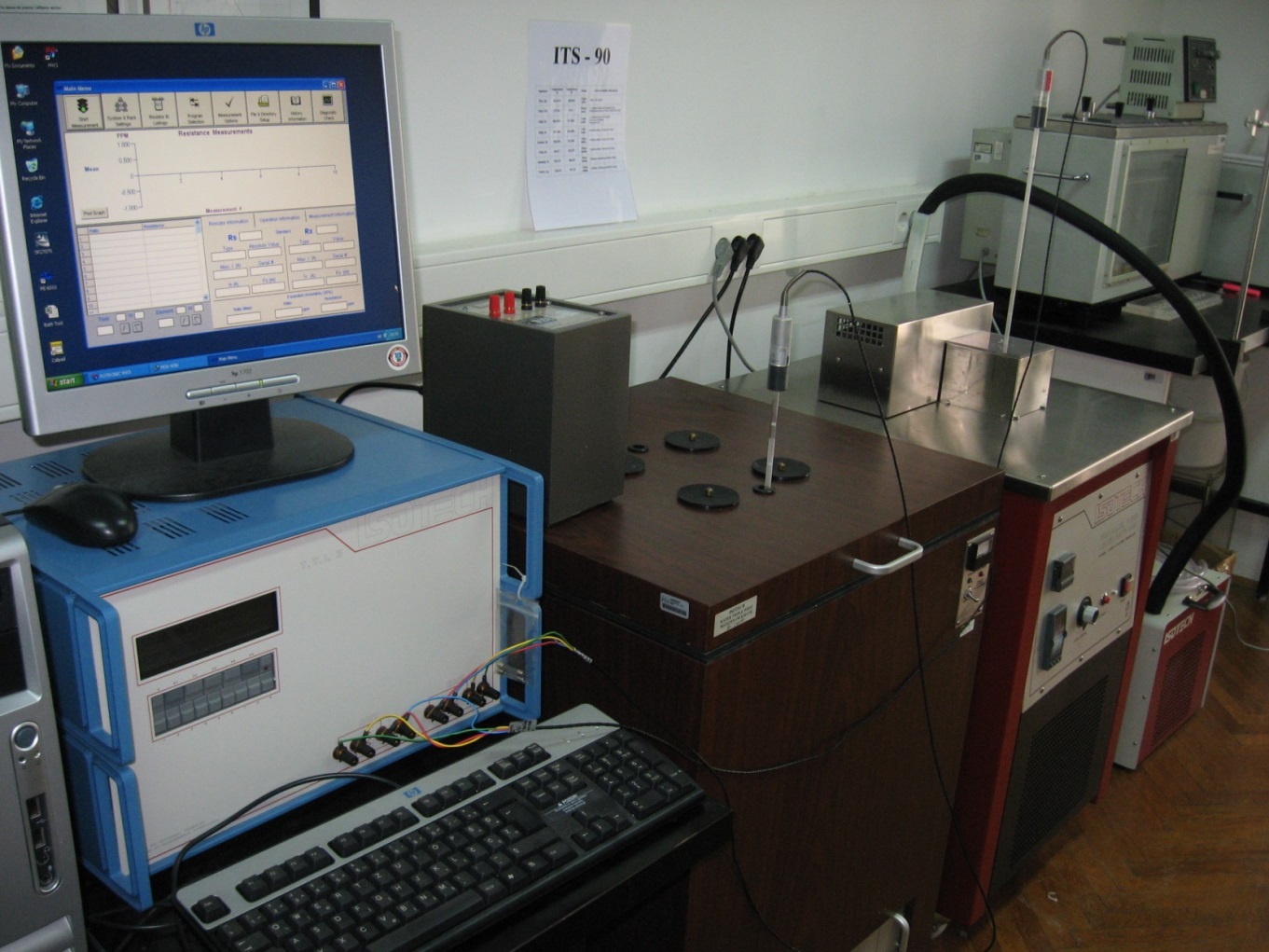 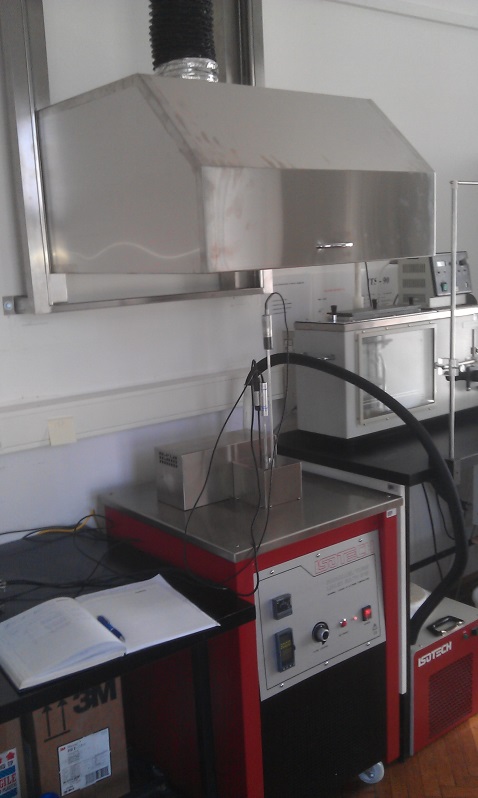 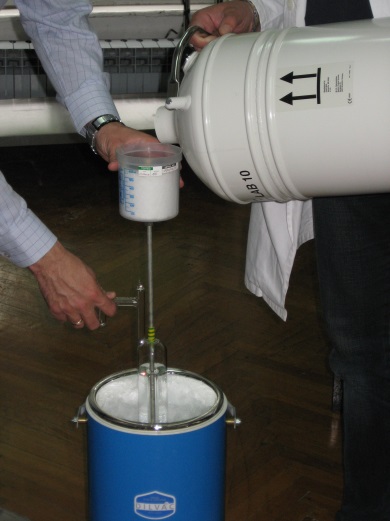 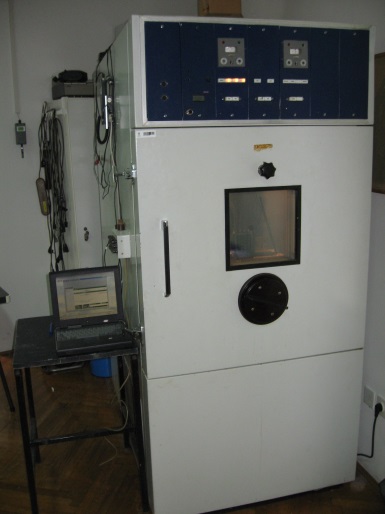 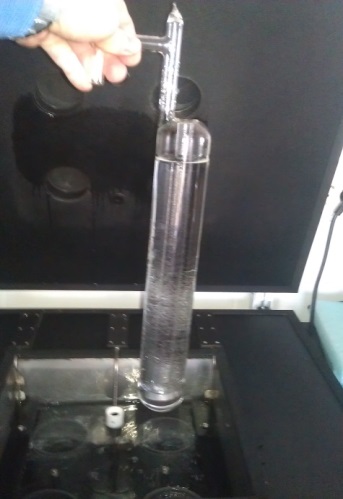 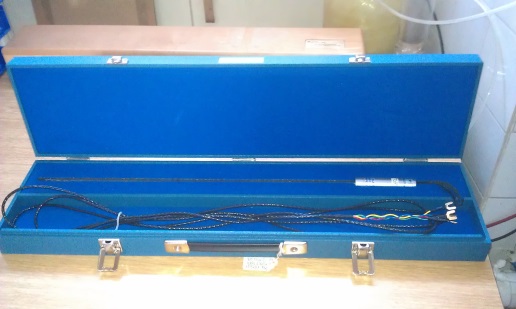 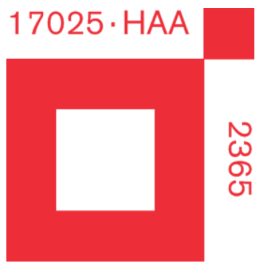 CL Facilities: Pressure (50 – 1400 hPa)
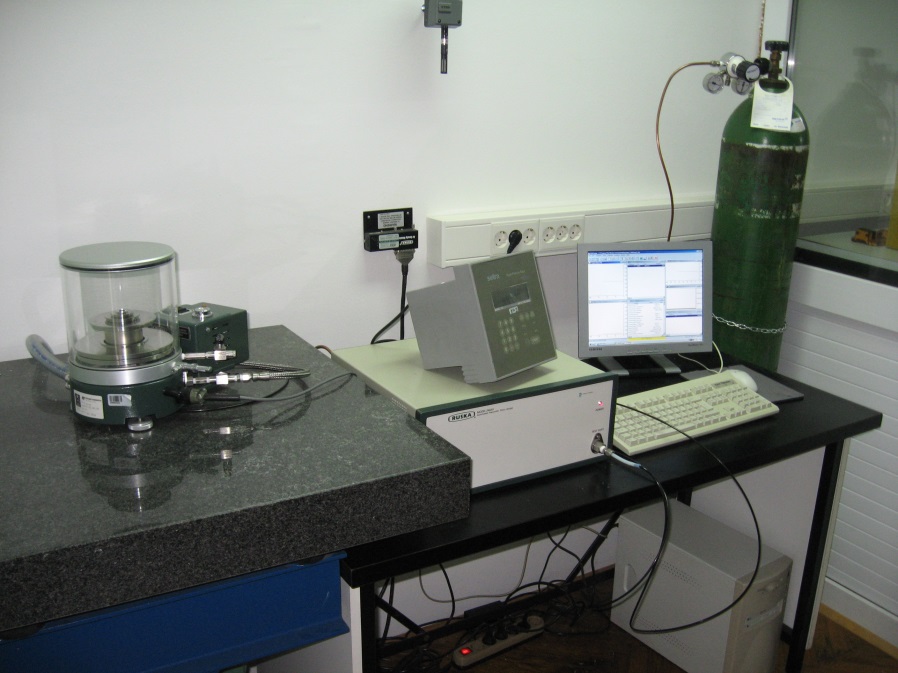 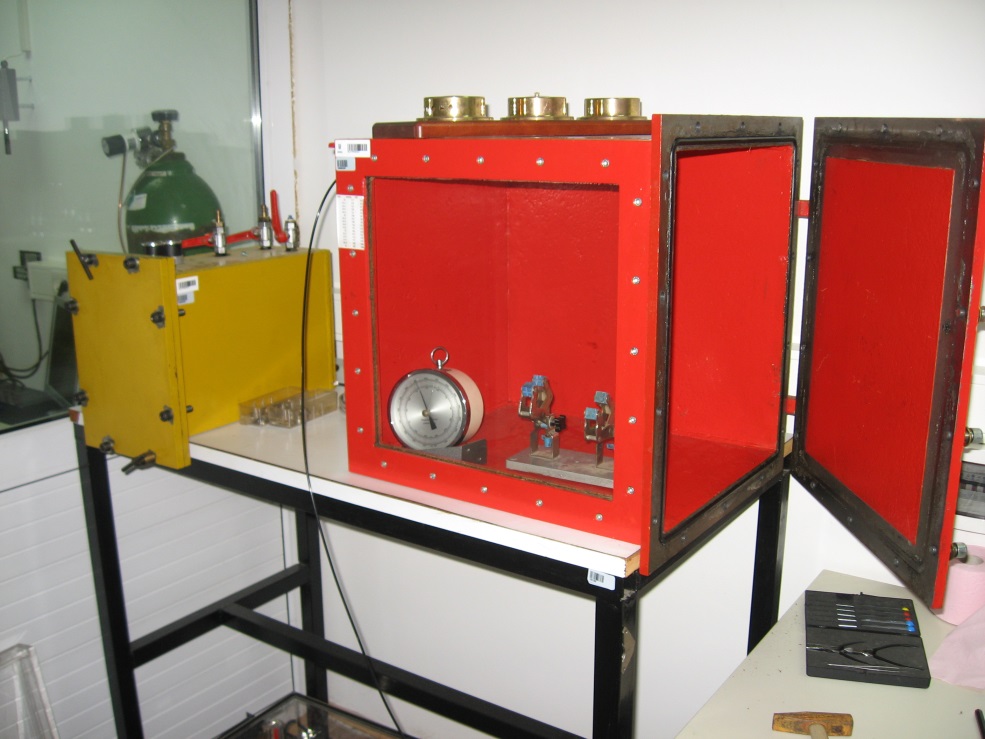 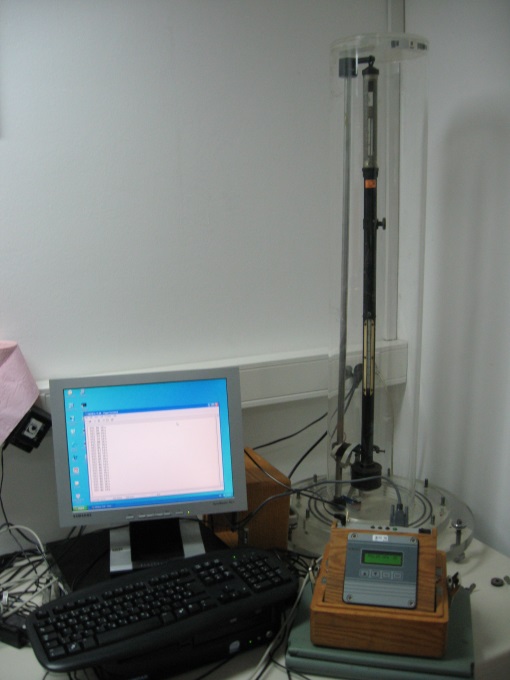 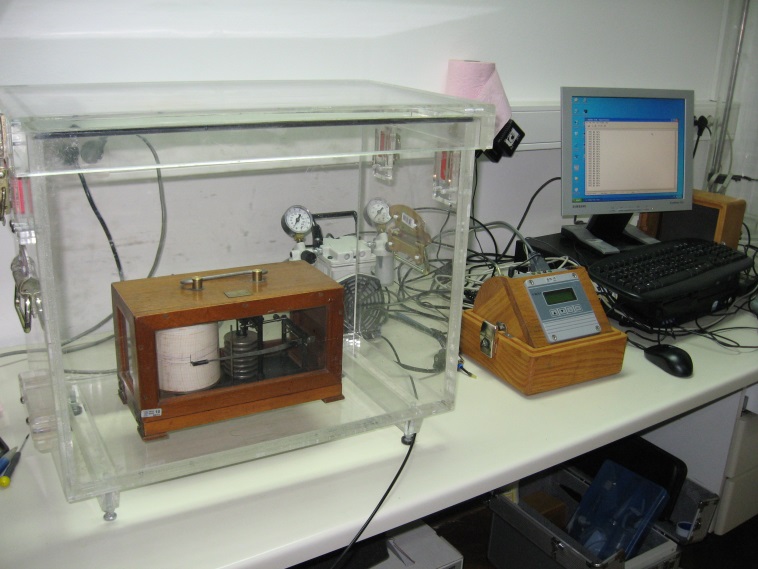 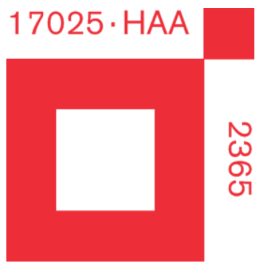 CL Facilities: 
CO, SO2, NO (NOx) analyzers
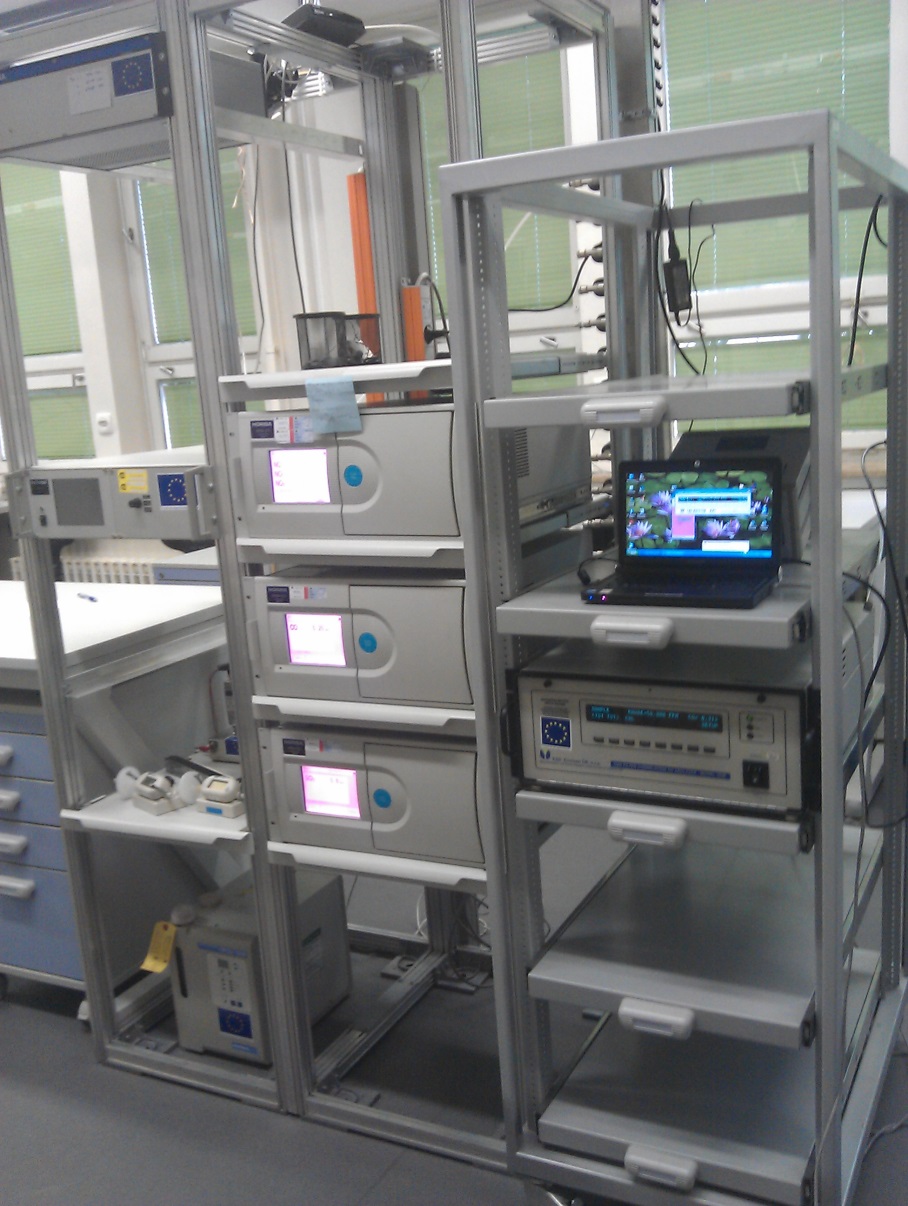 CO: 0-70 000 nmol/mol
SO2: 0-300 nmol/mol
NO(NOx): 0-800 nmol/mol
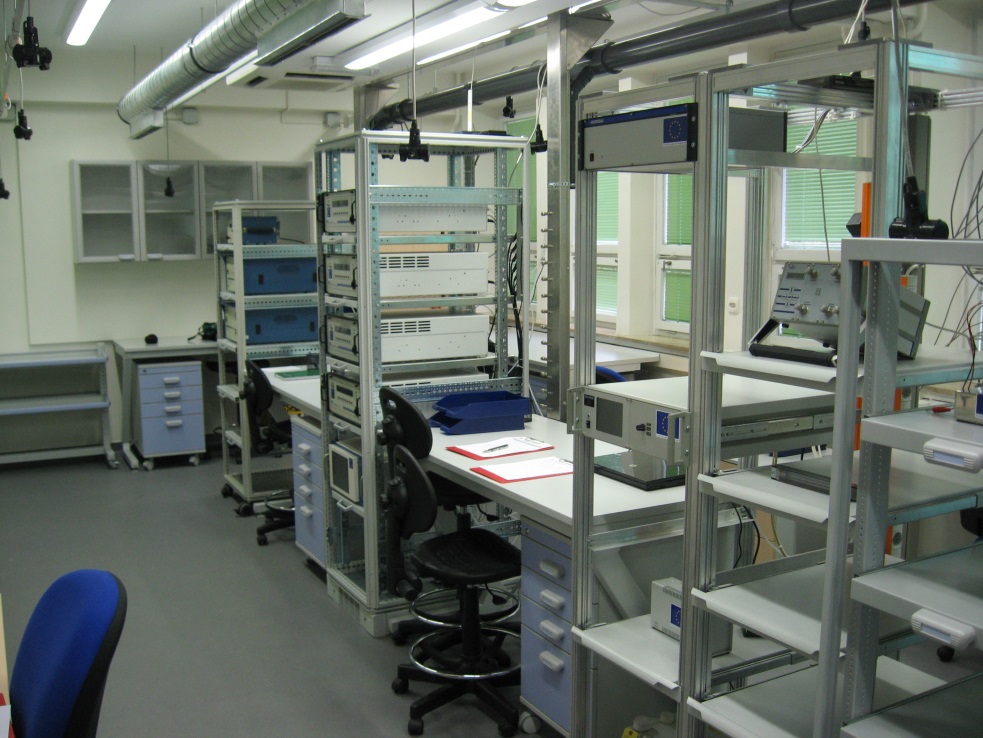 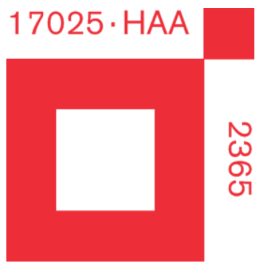 CL Facilities: Gas mixtures
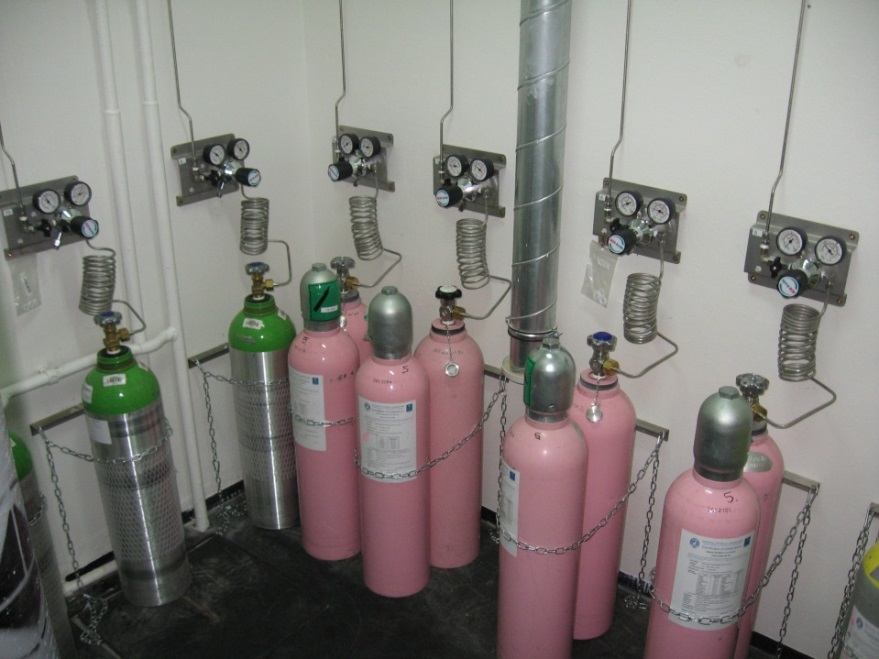 CO: 200-70 000 nmol/mol
SO2: 2-300 nmol/mol
NO: 2-800 nmol/mol
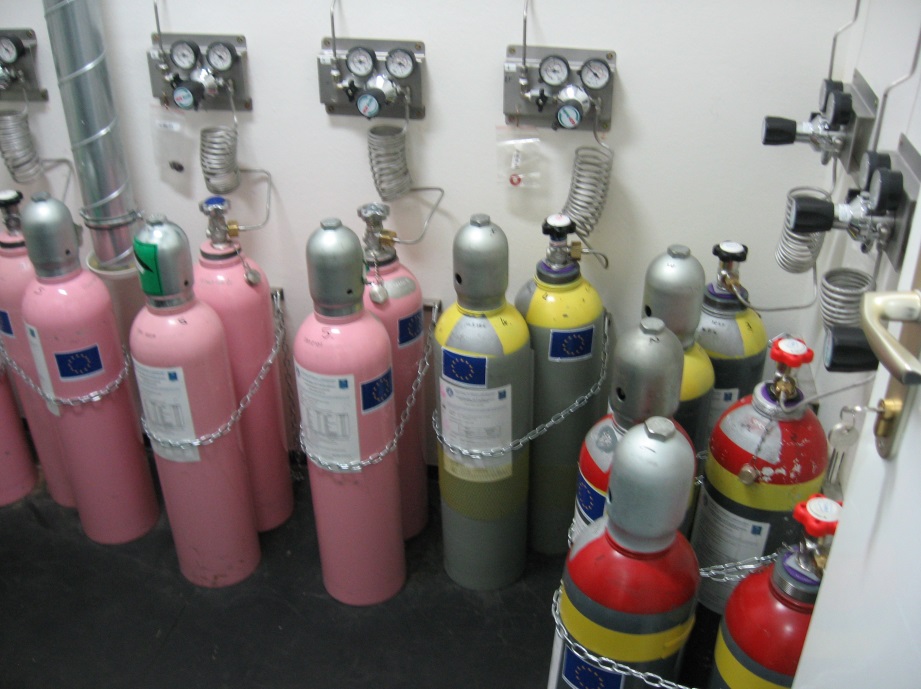 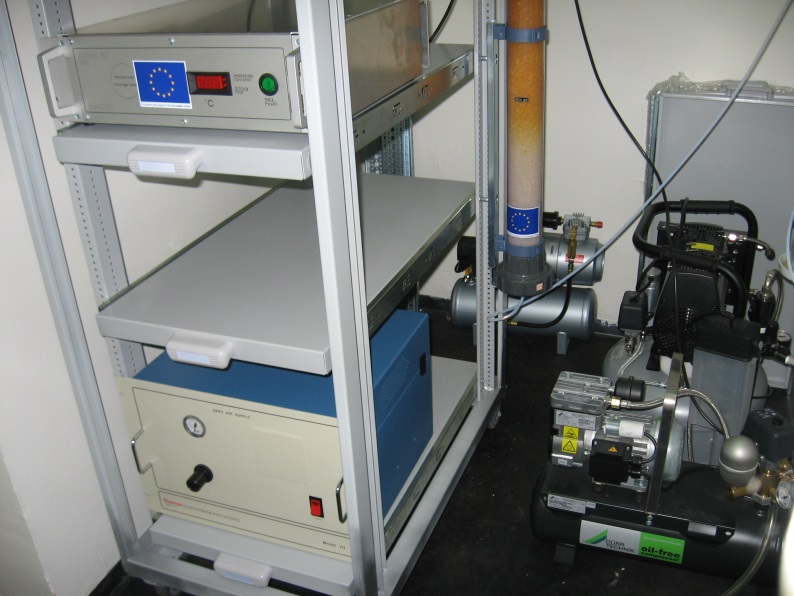 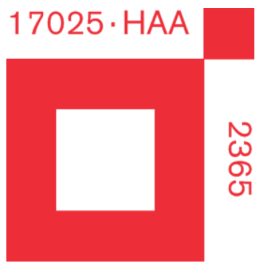 CL Facilities: Surface ozone 
(0 - 1000 nmol/mol)
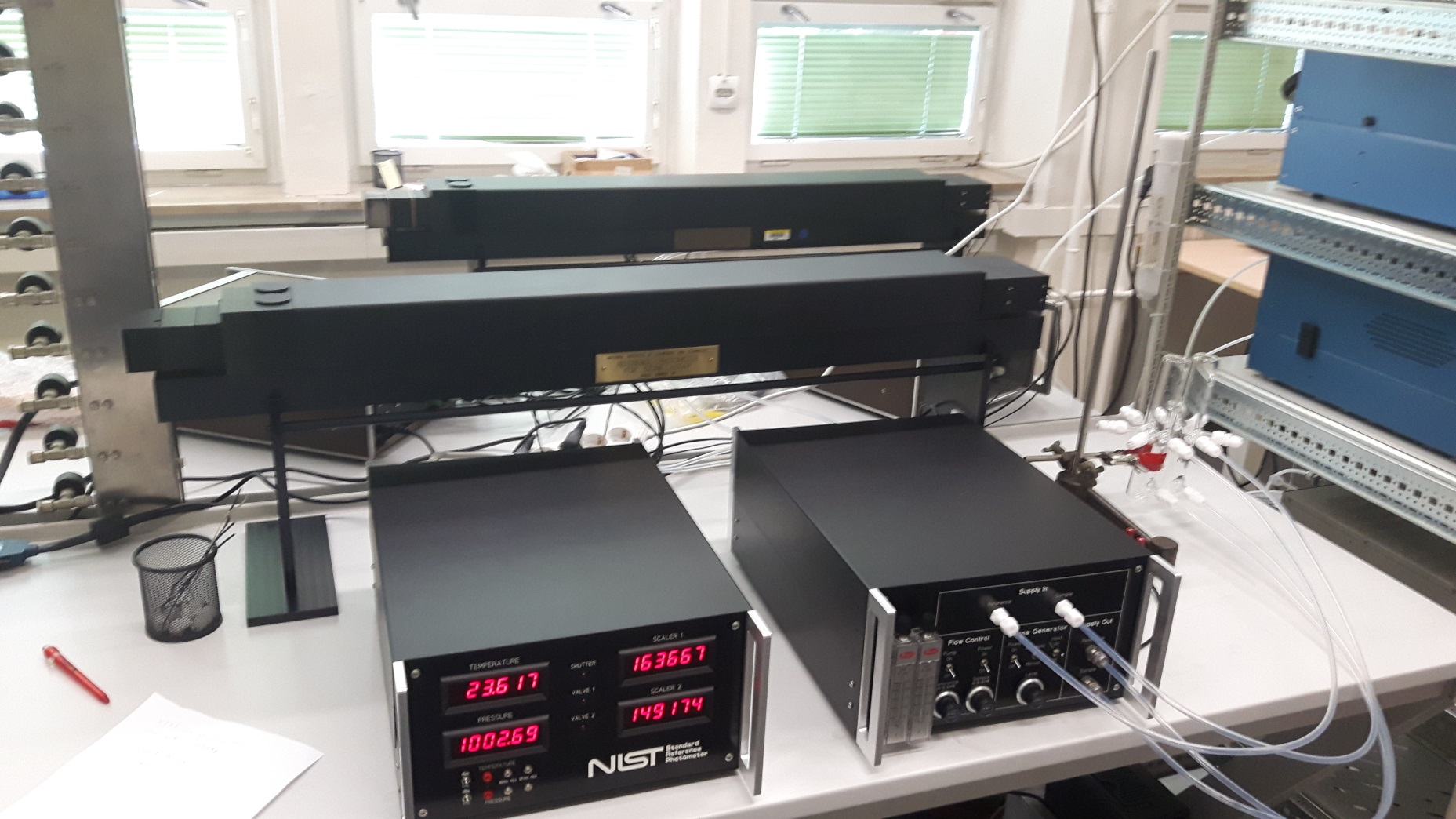 CL Facilities: Rel. Humidity (10-95 %)
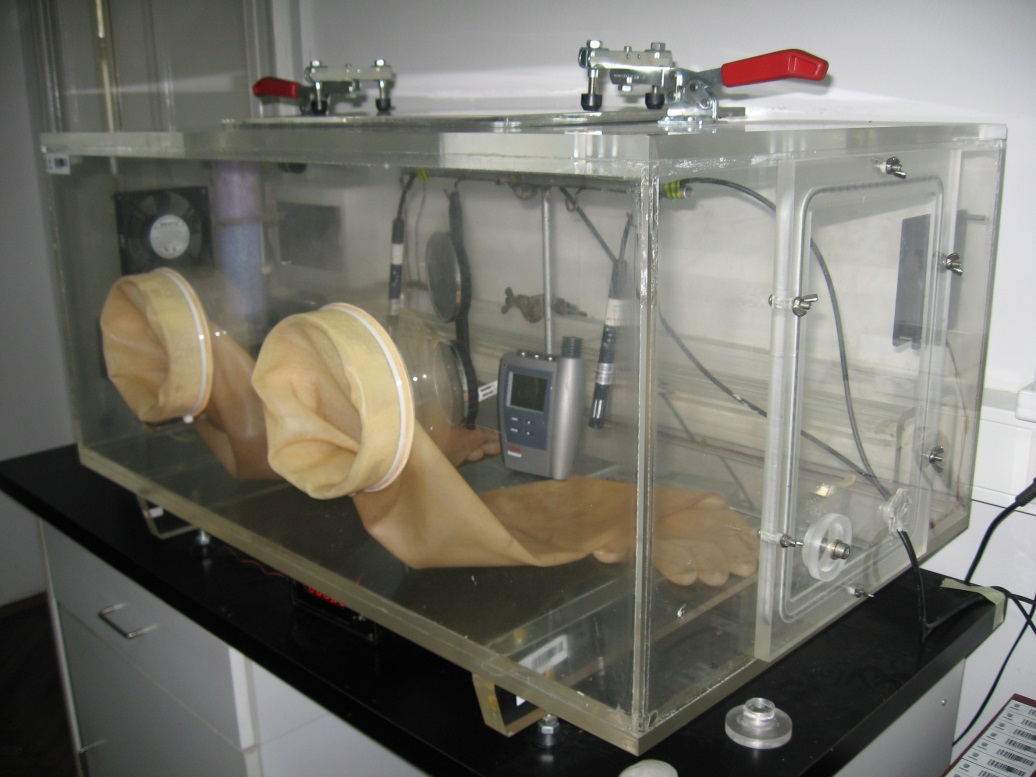 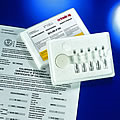 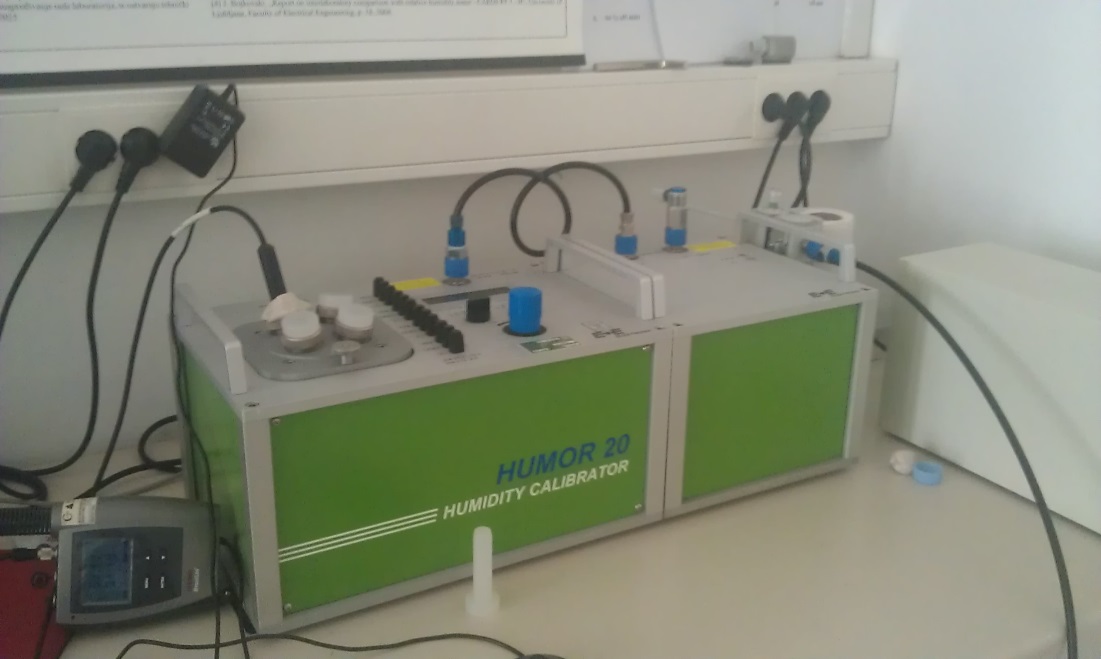 CL Facilities: Wind speed (0-40 m/s)
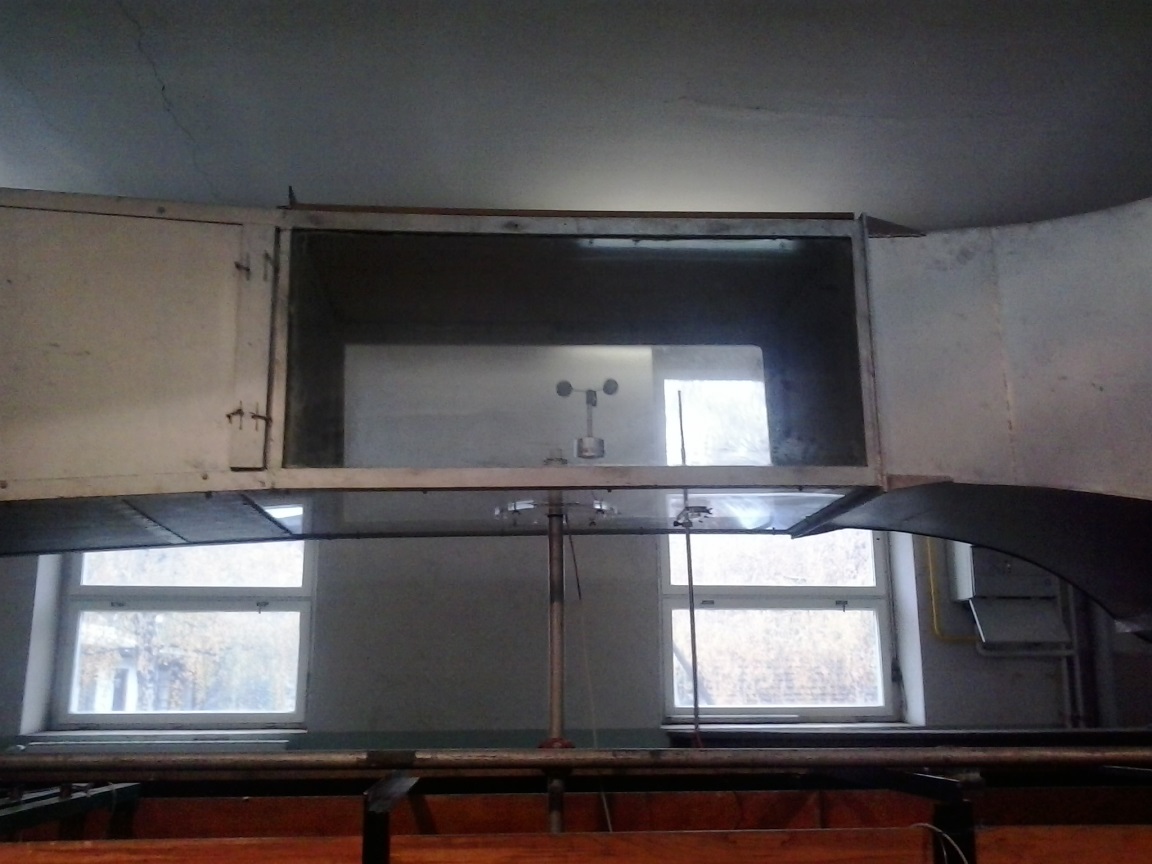 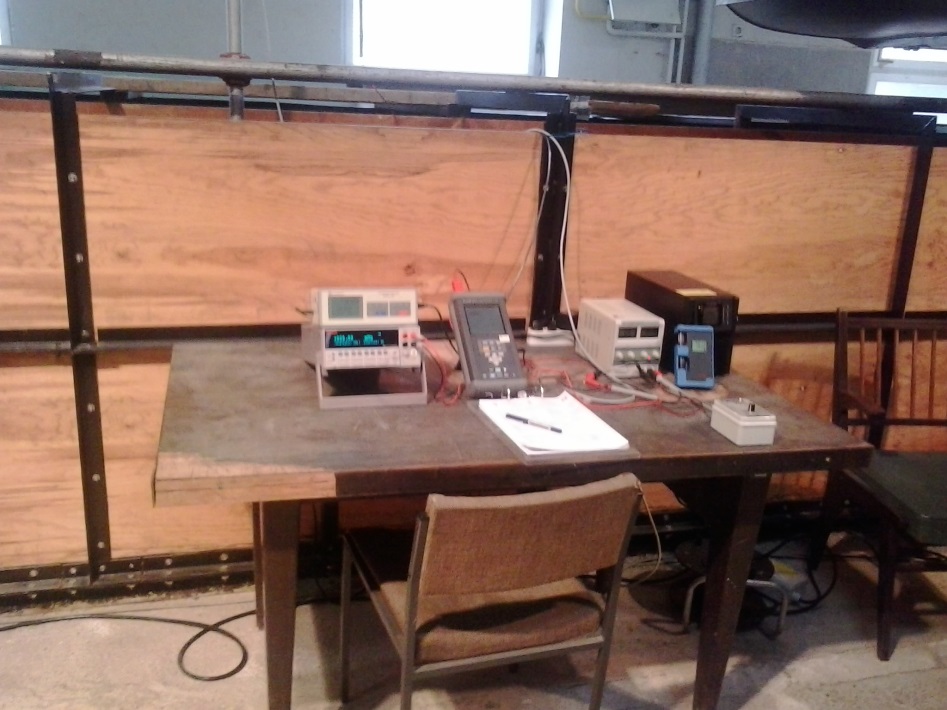 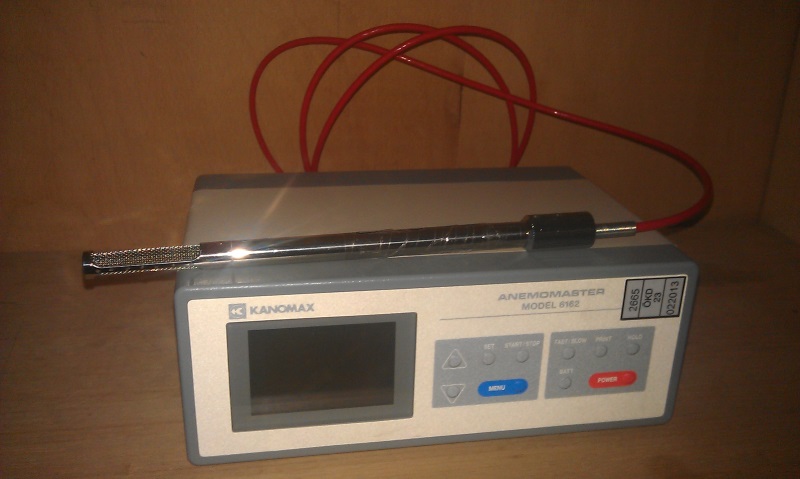 EkoPark Kraš, Zagreb, Croatia,  8-10 July, 2013
CL Facilities: Solar radiation (0-1400 W/m2)
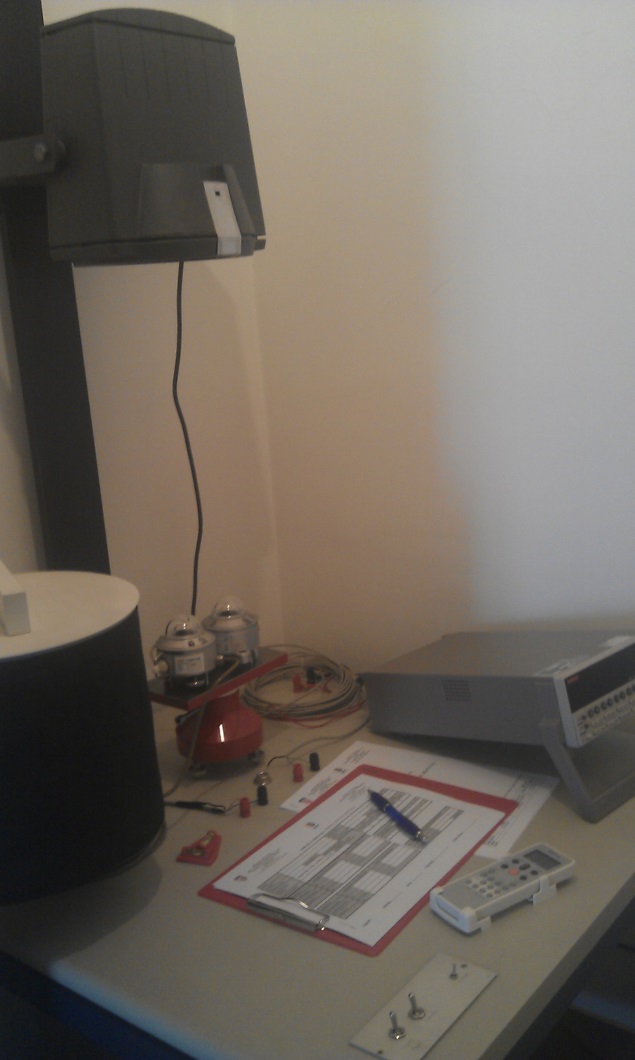 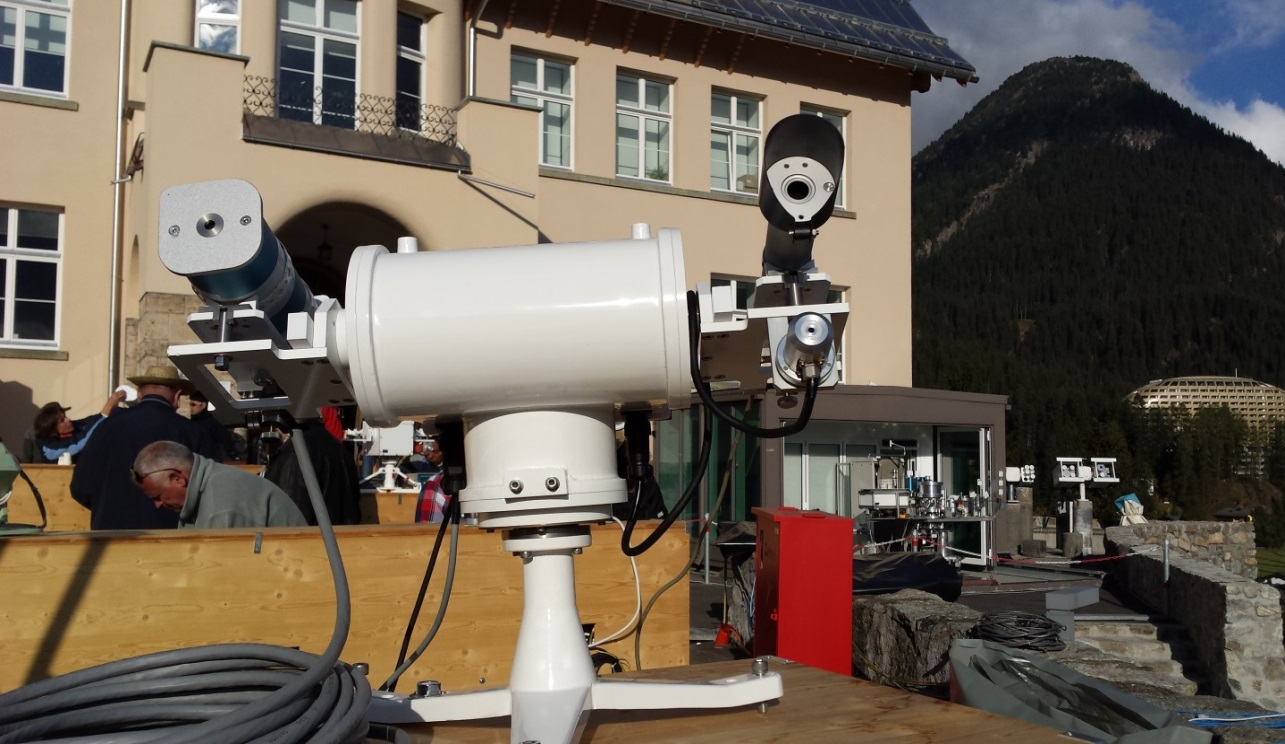 CL –Traceability Assurance to SI:
- Throughout the accredited calibration laboratories, national (NS) / regional (RS) / world standards (WRC)
Interlaboratory Comparisons:

WMO (IOM 91) – X International Pyrheliometer Comparison, WRC PMOD Davos, Switzerland (2005)
WMO (IOM 98) – Sub-Regional Pyranometer Intercomparison of the RA VI members from South-Eastern Europe – DHMZ, Split, Croatia (2007)
CARDS 2006 – Report on the interlaboratory comparison with relative humidity meter – MIRS/FE-LMK Ljubljana, Slovenia (2008)
CARDS 2006 – Report on the interlaboratory comparison with digital thermometer – MIRS/FE-LMK, Ljubljana, Slovenia (2008)
WMO - Interlaboratory comparison in the south-eastern part of WMO RA-VI using calibration kit (temperature, relative humidity, pressure) – RIC Ljubljana, Slovenia (2008)
WMO (IOM 108) – XI International Pyrheliometer Comparison, WRC PMOD Davos, Switzerland (2010)
Interlaboratory Comparisons:
WMO (IOM 108) – XI International Pyrheliometer Comparison, WRC PMOD Davos, Switzerland (2010)
EARS/DHMZ – Interlaboratory Comparison on O3 Report, RIC Ljubljana, Slovenia (2011) 
EC/JRC - Evaluation of  Laboratory Comparison Exercise for SO2, CO, O3, NO and NO2, Ispra, Italy (2011)
IPA 2011 - Report on the interlaboratory comparison with SPRTs – MIRS/FE-LMK, Ljubljana, Slovenia (2013)
WHO/JRC – Intercomparison Workshop on Air Quality Monitoring CO, NO/NO2,SO2 and O3, Langen, Germany (2013)
DHMZ/ARSO – Interlaboratory Comparison on Air Quality, (2014) 
EC/JRC - Evaluation of  Laboratory Comparison Exercise for SO2, CO, O3, NO and NO2, Ispra, Italy (2015)
WMO (IOM 108) – XI International Pyrheliometer Comparison, WRC PMOD Davos, Switzerland (2015)
Thank you